সবাইকে শুভেচ্ছা
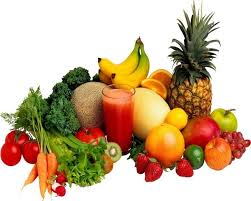 পরিচিতি
নাম-মাহমুদুল হাসান
প্রভাষক (অর্থনীতি)
পুমবাইল এফ.ইউ.ফাজিল মাদরাসা
গৌরীপুর, ময়মনসিংহ
Email:mahmudulhassan2280@gmail.com
বিষয়-অর্থনীতি 2য় পত্র
শ্রেণী-দ্বাদশ
অধ্যায়-পঞ্চম
সময়-৫০ মিনিট 
তারিখ-০৫/০৮/১৭
পরিচিতি
খাদ্য নিরাপত্তা
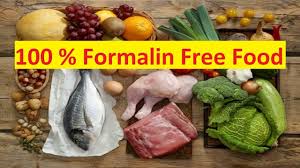 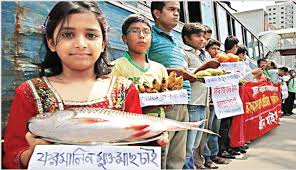 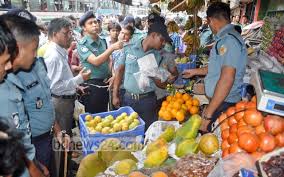 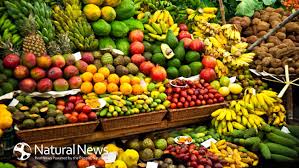 শিখনফল
এই পাঠ শেষে শিক্ষার্থীরা...
যে খাদ্য খেয়ে জনগণ প্রয়োজনীয় পুষ্টি এবং ক্যালরী পাবে, সুস্থভাবে জীবনযাপন করতে পারে এবং কাজ করার শক্তি পায় । পুষ্টি বিজ্ঞানীদের মতে খাদ্য নিরাপত্তার অর্থ হচ্ছে সুষম খাদ্য এর নিশ্চয়তা বিধান এর মধ্যে শর্করা, প্রোটিন, আমিষ, স্নেহ, ভিটামিন ও খনিজ লবণ ও বিশুদ্ধ পানি থাকবে  ।
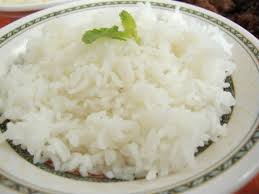 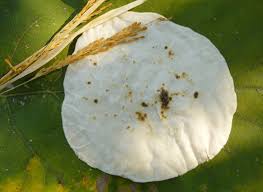 শর্করা জাতীয় খাবার
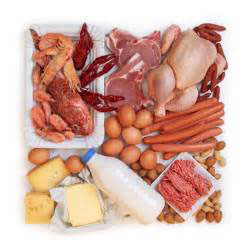 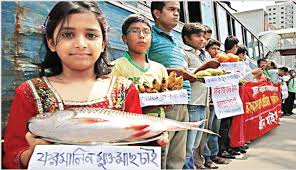 ফর্মালিন মুক্ত খাবার
আমিষ  ও প্রোটিন ও অন্যান্য
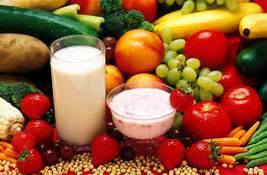 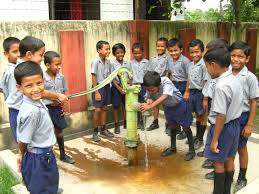 ভিটামিন
নিরাপদ পানি
অনিরাপদ খাদ্য ও এর প্রতিক্রিয়া
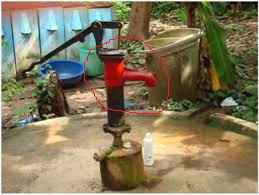 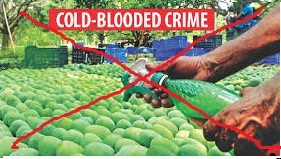 আর্সেনিক যুক্ত পানি
ফরমালিন যুক্ত ফল
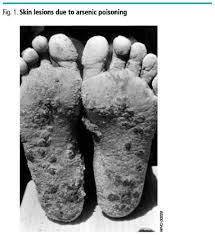 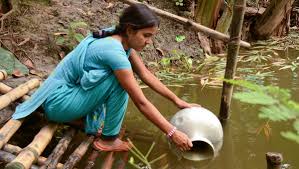 আর্সেনিক যুক্ত পানি খাওয়ার প্রতিক্রিয়া
অনিরাপদ পানি
একক কাজ
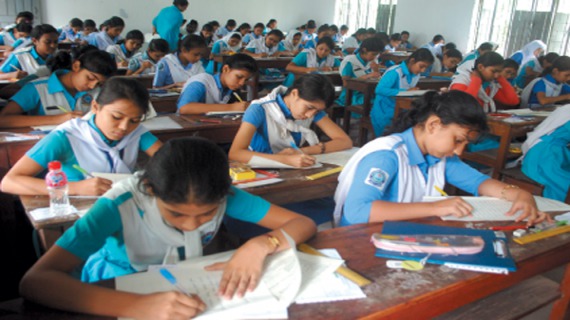 পুষ্টি বিজ্ঞানীদের মতে খাদ্য নিরাপত্তার সংজ্ঞাটি কি ? খাতায় লিখে দেখাও।
ক্রয় যোগ্যতা
প্রাপ্যতা
স্থিতিশীলতা
সদ্ব্যবহার
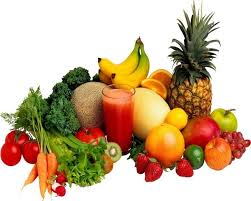 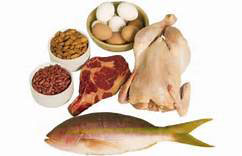 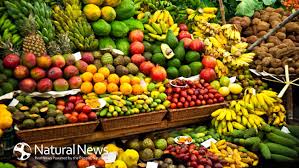 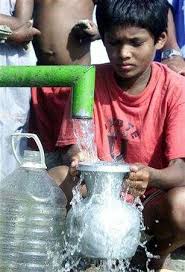 খাদ্যের প্রাপ্যতা
খাদ্যের প্রাপ্যতা যে সব বিষয়ের উপর নির্ভর করেঃ
১। খাদ্যের উৎপাদন

২। আবহাওয়া ও জলবায়ু

৩। জমির প্রাপ্যতা

৪। আমদানি

৫। কর ও ভূর্তুকি নীতি
২। ক্রয় যোগ্যতা
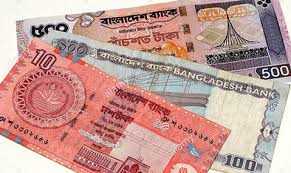 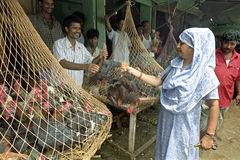 ক্রয়ের ইচ্ছা
প্রয়োজনীয় অর্থ
৩। সদ্ব্যবহার
খাদ্যের সদ্ব্যবহার যে সব বিষয়ের উপর নির্ভর করেঃ-

১ । খাদ্য সংরক্ষণ ।

২। খাদ্য প্রস্তুত ।

৩। খাদ্য গ্রহণ ।
খাদ্যের স্থিতিশীলতা
খাদ্যের স্থিতিশীলতা যে সব বিষয়ের উপর নির্ভর করেঃ

১। খাদ্যের প্রাপ্যতা
২। আবহাওয়া ও জলবায়ু
৩। রাজনৈতিক অবস্থা
৪। অর্থনৈতিক উপাদান
দলীয় কাজ
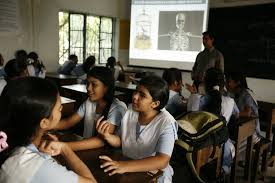 খাদ্য নিরাপত্তার প্রধান দিক গুলোর একটি করে লিখ এবং এর উপাদান গুলো খাতায় লিখে গ্রুপ ভিত্তিক দেখাও।   ।
মূল্যায়ন
খাদ্য নিরাপত্তার সবচেয়ে গ্রহন যোগ্য সংজ্ঞাটি কি ? 

খাদ্য নিরাপত্তার প্রধান চারটি দিক কি কি ?
  
অর্থনৈতিক অবকাঠামোর উপর কোন উপাদানটি নির্ভর করে ?

কখন খাদ্যের স্থিতিশীলতা অর্জন হয়েছে বলে মনে করবে ?
বাড়ির কাজ
খাদ্য  নিরাপত্তার দিক সমুহ বাংলাদেশের প্রেক্ষিতে কতটুকু কার্যকর তোমার নিজের ভাষায় বর্ণনা দাও ।
সবাই কে ধন্যবাদ
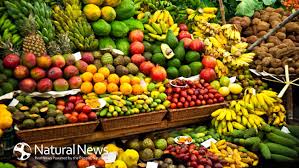